MATIJA GUBEC
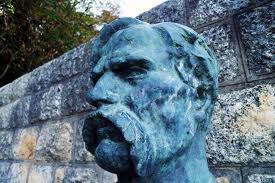 ŽIVOT
Ambroz Matija Gubec rođen je oko 1548. u Hižakovecu, Hrvatsko zagorje, a pogubljen je 15. veljače u Zagrebu 1573.
Bio je hrvatski seljak i vođa seljačke bune u Hrvatskoj i Sloveniji.
ŽIVOT
Kip Matije Gupca u Gornjoj Stubici, rad Antuna Augustinčića
SELJAČKA BUNA
Uzroci pobune bili su:
 pogoršan položaj seljaka, 
 ograničavanja i ometanja seljačke trgovine,
 zlodjela Franje i Gabrijela Tahija
Ustanici se bore za:
 stare pravice i rušenje feudalnog poretka, 
 stvaranje samostalne seljačke države sa sjedištem u Zagrebu
SELJAČKA BUNA
Nadgrobna ploča Franje Tahyja
SELJAČKA BUNA
Seljaci su izabrali Gupca za vođu jer su "smatrali da se, među ostalim, odlikuje pameću i hrabrošću“
SELJAČKA BUNA
Gubec se pokazao kao sposoban organizator i nadahnjujući vođa, pa je odmah nakon smrti ušao u legendu
U presudnoj bitci kod Stubičkih Toplica 9. veljače 1573, Gubec je vodio seljačku vojsku od oko 6.000 ljudi.
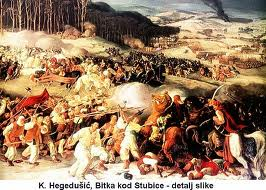 SELJAČKA BUNA
Gubec je seljacima govorio neka budu svjesni da trebaju pobijediti ili očekivati "jao pobijeđenima"
Nakon što su seljaci poraženi, Gubec je uhvaćen i odveden u Zagreb. Smaknut je 15. veljače 1573.
LEGENDA
Prema legendi javno je mučen na Trgu svetoga Marka tako što je bio prisiljen nositi krunu od usijanoga željeza (kao "seljački kralj"), a zatim je raščetvoren
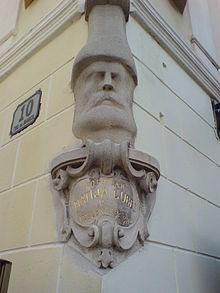 Bista na uglu Markova trga i Ćirilometodske ulice u Zagrebu
ZANIMLJIVOSTI
Višestoljetna Gupčeva lipa zaštićeni je spomenik kulture – SADNICU GUPČEVE LIPE IMAMO I U DVORIŠTU NAŠE ŠKOLE!
ZANIMLJIVOSTI
Mnoga  društva nose ime Matije Gupca, tako je npr. u Tavankutu 1946. godine osnovano Hrvatsko kulturno prosvjetno društvo "Matija Gubec”
ZANIMLJIVOSTI
Najčešće ime ulica u Hrvatskoj jest Ulica Matije Gupca
Mnoge škole nose njegovo ime, PA TAKO I NAŠA, ali i u Piškorevcima, Jarmini, Zagrebu, Gornjoj Stubici, Magadenovcu, Tavankutu
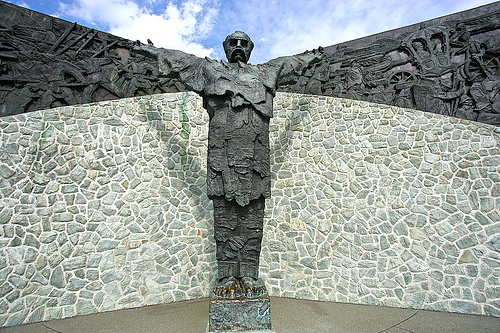